Архівація та стиснення мультимедійної інформації
Лекція 1
Бобарчук Олександр Антонович
Рекомендована література
Архівація та стиснення аудіо та відеоінфомації: курс лекцій / Д.П. Кучеров. – К.: НАУ, 2014. − 172 с
Ватолин Д., Ратушняк А.,Смирнов М., Юкин В. Методы сжатия данных. Устройство архиваторов, сжатие изображений и видео. – М.: ДИАЛОГ-МИФИ, 2003 – 384 с.
Д.Сэломон. Сжатие данных, изображения и звука. – М.: Техносфера, 2004 – 368 с.
Трофимова И.П. Системы обработки и хранения информации. – М.: Высшая школа, 1989 – 191 с.
Зміст лекції
Тема 1. Теоретичні основи дисципліни
Основна термінологія
Історія виникнення і удосконалення процесів стиснення та архівації даних
Основні терміни
Біт (англ. Binary digit; також гра слів: англ. Bit - небагато) - один двійковий розряд в двійковій системі числення: «1» - так, істина, існує; «0» - ні, брехня, не існує
Дані - інформація у цифровому вигляді
Обсяг даних - вимірюється в бітах
R-бітний елемент - сукупність R бітів, має 2R можливих значень (станів)
Байт - це 8-бітовий елемент, сукупність 8 бітів
Кілобайт - це 210 = 1024 байт
Мегабайт - це 220 = 1048576 байт
Основні терміни (продовження)
Блок - кінцева послідовність цифрової інформації
Потік даних - послідовність з невідомими границями, містить невизначену заздалегідь кількість блоків
Надмірність - перевищення кількості інформації, використовуваної для передачі або зберігання повідомлення, над його інформаційної ентропією.
Будь-які дані з надмірністю можна стиснути
Дані в яких немає надмірності, стиснути не можна
[Speaker Notes: Прикладом надмірності є повторення в тексті фрагментів (наприклад, слів природної або машинної мови).Інший вид надмірності пов'язаний з тим, що деякі значення в даних зустрічаються частіше інших.]
Основні терміни (продовження)
Стиснення даних - процедура перекодування даних, проведена з метою зменшення їх об'єму. 
Застосовується для більш раціонального використання пристроїв зберігання і передачі даних.
Стиснення буває без втрат (коли можливе відновлення вихідних даних без спотворень) або із втратами (відновлення можливе з спотвореннями, несуттєвими з погляду подальшого використання відновлених даних).
[Speaker Notes: Стиснення засноване на усуненні надмірності інформації, що міститься у вихідних даних.]
Основні терміни (продовження)
Стиснення без втрат зазвичай використовується при обробці комп'ютерних програм і даних, рідше - для скорочення обсягу звукової, фото- та відеоінформації.
Основні терміни (продовження)
Стиснення з втратами застосовується для скорочення обсягу звукової, фото- та відеоінформації, воно значно ефективніше стиснення без втрат.
[Speaker Notes: Методы сжатия с потерями часто используются для сжатия звука или изображений.
В таких случаях распакованный файл может очень сильно отличаться от оригинала на уровне сравнения «бит в бит», но практически неотличим для человеческого уха или глаза в большинстве практических применений.
 
Много методов фокусируются на особенностях строения органов чувств человека. Психоакустическая модель определяет то, как сильно звук может быть сжат без ухудшения воспринимаемого качества звука. Недостатки, причинённые сжатием с потерями, которые заметны для человеческого уха или глаза, известны как артефакты сжатия.]
Основні терміни (продовження)
Архівація - стиснення одного або більше файлів з метою економії пам'яті та розміщення стиснених даних в одному архівному файлі.
Архівація даних - зменшення фізичних розмірів файлів, в яких зберігаються дані, без інформаційних втрат
Архівація проводиться в наступних випадках : 
Коли необхідно створити резервні копії найбільш цінних файлів
Коли необхідно звільнити місце на диску
Коли необхідно передати файли по E-mail
Архівний файл являє собою набір з декількох файлів (одного файлу), поміщених в стислому вигляді в єдиний файл, з якого їх можна при необхідності отримати в первинному вигляді.
Питання до аудиторії :
У чому полягає основна відмінність між стисненням і архівацією даних?
[Speaker Notes: Відповідь.Архівація здійснюється завжди тільки без втрати даних.Стиснення буває як без втрати даних, так і з втратою даних.Для роботи зі стиснутими даними немає необхідності застосовувати окремі процедури декомпресії (розтиснення), вони, як правило, вбудовані в програми, які сприймають стислі дані. Для роботи з архівними даними необхідне попереднє розархівування.]
Відповідь:
Архівація здійснюється завжди тільки без втрати даних.
Стиснення буває як без втрати даних, так і з втратою даних.
Для роботи зі стиснутими даними немає необхідності застосовувати окремі процедури декомпресії (розтиснення), вони, як правило, вбудовані в програми, які сприймають стислі дані. 
Для роботи з архівними даними необхідне попереднє розархівування.
Основні терміни (продовження)
Кодек (англ. Від coder / decoder) - пристрій або програма, здатна виконувати пряме (стиснення) і зворотне перетворення (відновлення) даних або сигналу
Коефіцієнт стиснення - відношення розміру вихідного (стиснутого) блоку даних до розміру вхідного (нестиснутого) блоку
Фактор стиснення - величина зворотна коефіцієнту стиснення = розмір вхідного (нестиснутого) блоку / розмір вихідної (стиснутого) блоку
Надмірність в тексті (приклад)
Ми можемо досить легко видалити з осмисленого тексту частину літер, при цьому практично не спотворивши його зміст та інформативність
134 символів (з пробілами)

Ми мжмо дсть лгко вид-ти з осмлнго тксту чстну літр, при цму практ. не сптврвши йго змст та інф-сть
99 символів (з пробілами)

К = 99/134 = 0,74
Історія процесів стиснення та архівації даних
1834 - Алфавіт Брайля для сліпих
Кожна літера являє собою блок точок 2х3 біта, видавлюється на аркуші щільного паперу. Код Брайля являє собою 6-бітовий код, за допомогою якого можна представити 64 символи, при тому, що в англійському алфавіті 26 букв + пробіл.
Історія процесів стиснення та архівації даних
Послідовники Брайля ввели скорочення цілих слів, або частини слів, комбінації одного, двох або більше символів стали позначати цілі слова.
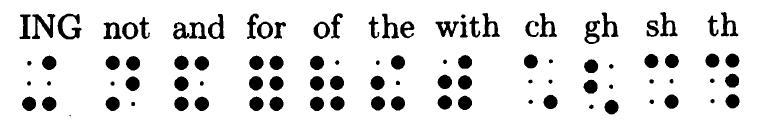 Деякі скорочення і короткі слова
Інтуїтивний висновок того часу - деякі слова та буквосполучення, які часто зустрічаються, можна замінити спеціальними знаками або короткими кодами для прискорення читання і письма
Тексти Алфавітом Брайля
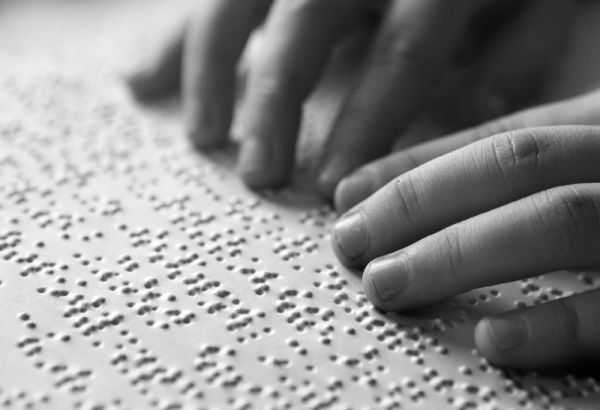 Історія процесів стиснення та архівації даних (продовження)
1928 - формула Хартлі про кількість інформації
40 роки - роботи Клода Шеннона про кількість інформації та оптимальному її зберіганні
Алгоритми стиснення даних Шеннона-Фано і Хаффмена - використання більш коротких кодів для найпоширеніших і більш довгих для менше поширених значень байта
Формула Хартлі про кількість інформації
Перший крок на шляху вивчення інформації зробив в 1928 р Хартлі. 
Основний отриманий ним результат можна сформулювати приблизно так: 
якщо в заданій множині, що містить N елементів, виділений деякий елемент x, про яке відомо лише, що він належить цій множині, то, щоб знайти x, необхідно одержати кількість інформації, рівне log2 N. 
Цю формулу звичайно називають формулою Хартлі.
Клод Шеннон про кількість інформації та оптимальному її зберіганні
Формула Хартлі є окремим випадком більш загальної формули Шеннона, що дозволяє знайти кількість інформації у випадковому повідомленні фіксованого алфавіту. 
Нехай X1, ..., Xn - символи цього алфавіту, P1, ..., Pn - імовірності їхньої появи в тексті повідомлення, тоді формула Шеннона приймає вигляд:

H = P1*log2(1 / P1) + ... + Pn*log2(1 / Pn), 
 
де H - кількість біт інформації в одному символі повідомлення, чи ентропія символу повідомлення. 
Це число показує мінімальне середнє число біт, необхідних для представлення одного символу алфавіту даного повідомлення.
Алгоритми стиснення даних Шеннона-Фано і Хаффмена
Після публікацій робіт Шеннона з'явилися алгоритму стиснення Шеннона-Фано і Хаффмена, які враховують ймовірність появи різних символів в потоці даних і вибирають більш короткі коди для найпоширеніших і більш довгі для менш поширених значень символів.
Історія процесів стиснення та архівації даних (продовження)
1977-78 роки - розробка алгоритмів Лемпела-Зіва LZ77 і LZ78
1980 - Террі Велч вдосконалює алгоритм Лемпела-Зіва - створення алгоритму LZW
Практичне впровадження - реалізація алгоритму LZW в програмі compress
Популярність алгоритмів LZ стилю - стандарт модему V.42bis, протокол передачі даних ZModem, формати GIF, TIFF, ARC
розробка алгоритмів Лемпела-Зіва LZ77 і LZ78
Більше тридцяти років алгоритм стиснення Хаффмена і його варіанти залишалися найбільш популярними методами. 
Однак у 1977 два дослідники з Ізраїлю запропонували зовсім інший підхід до цієї проблеми. Абрахам Лемпел і Якоб Зів висунули ідею формування "словника" загальних послідовностей даних. 
При цьому стиснення даних здійснюється за рахунок заміни записів відповідними кодами зі словника. 
Існують два алгоритми, в даний час відомі як LZ77 і LZ78. Вони вже не потребують включення словника даних в архів, тому що якщо ви формуєте ваш словник певним способом, програма декодування може його відновлювати безпосередньо з ваших даних.
Террі Велч - створення алгоритму LZW
Нажаль, LZ77 і LZ78 витрачають багато часу на створення ефективного словника. 
Лемпел був запрошений фірмою Sperry для надання їм допомоги в розробці способу найбільш ефективної упаковки даних на комп'ютерних стрічках. 
У цій же фірмі Террі Велч (Terry Welch) розширив алгоритм LZ78, створивши новий варіант, широко відомий, як LZW.
На роботу Велча звернула увагу група програмістів Unix і використовувала його алгоритм в їх додатку LZW, що отримав цілком природне назву compress. 
Вони додали кілька удосконалень і опублікували загальнодоступну версію цієї програми в телеконференції Internet, завдяки чому багато користувачів змогли почати з нею працювати.
Практичне впровадження алгоритму LZW
Популярність алгоритму LZW значною мірою пов'язана з успіхом програми compress. 
Оригінальний текст останньої версії програми, що здійснює як стиснення, так і декомпресію, займає всього 1200 рядків. 
Ядро коду стиснення займає не більше сотні рядків, а код декомпресії не набагато більше. 
Програмісти вважають, що це полегшує читання і розуміння алгоритму, а також дозволяє адаптувати його для самих різних цілей.
Популярність алгоритмів LZ стилю
Алгоритми LZ-стилю (включаючи LZW, LZ77, LZ78 і багато інших варіанти) дуже популярні скрізь, де потрібно універсальне стиснення. LZW використовується в стандарті модему V.42bis, протоколі передачі даних ZModem, форматах GIF, TIFF, ARC і інших прикладних програмах. 
Інші алгоритми LZ використовуються в дискових утилітах стиснення типу DoubleSpace і Stacker, графічних форматах типу PNG, а також в універсальних утилітах архівування і стиснення, включаючи ZIP, GZIP і LHA.
Історія процесів стиснення та архівації даних (продовження)
1981 - початок патентування програмного забезпечення в США, бурхливе зростання кількості робіт зі стиснення даних
Можливо, одним з найбільш істотних подій за останні кілька десятиліть в області алгоритмів стиснення стала поява патентів на програмне забезпечення.
Історія процесів стиснення та архівації даних (продовження)
З 1981 United States Patent and Trademark Office (USPTO) почав приймати заявки на патентування алгоритмів програмного забезпечення. 
Патентування програмного забезпечення спровокувало появу величезної кількості робіт з розробки нових алгоритмів стиснення. 
Деякі компанії публічно оголосили про те, що вони не будуть вимагати авторських відрахувань за використання їх запатентованих алгоритмів у безкоштовному програмному забезпеченні.
Використання архівації
Криптографія
Системи зв'язку
Системи зберігання інформації
Приклади використання стиснення:
дзвонимо у двері умовним дзвінком;
посилаємо телеграму;
працюємо на комп'ютері;
переносимо в записну книжку адреси та телефони з клаптиків паперу;
намагаємося засунути у валізу якнайбільше речей;
конспектуємо лекції;
працюємо «морзянкою»
Короткі висновки
Архівація та стиснення даних - це істотний шлях для вирішення проблеми збереження та передачі інформації в умовах збільшення інформації про реальний світ шляхом застосування існуючих програмних засобів та апаратних пристроїв.
Оцінка ефективності методів архівації та стиску інформації базується на поняттях теорії інформації про кількість і вартість інформації. Основними формаційними показниками є обсяг інформації після стиску та середня довжина коду.
Короткі висновки
Розробка методів стиснення інформації базується на виключенні надмірності інформації, яка є в наявній інформації. Відсутність надмірності відповідає стиснутій інформації. 
Виключення надмірності інформації застосовується в різних суміжних областях знань, а саме в криптології та криптографіці, а також у зв’язку. На даний момент сфера застосування розширяється на інтернет та мультимедійні технології.
Які є запитання?
Дякую за увагу!